面向对象程序设计实践项目
数据库部分和业务流程部分介绍
物流管理流程图
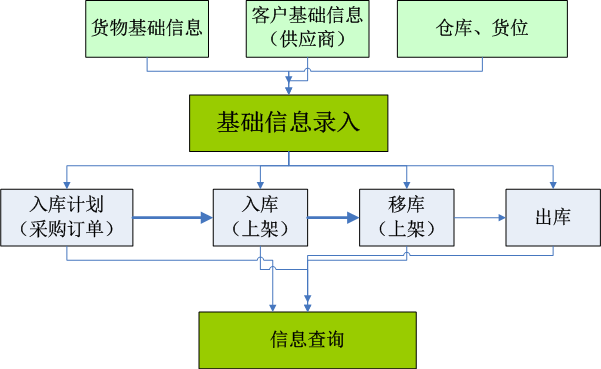 业务流程图：
浓缩为如下：
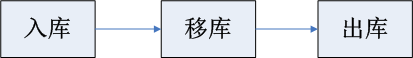 2
针对物流管理的业务
单表
父子表
3
单表举例
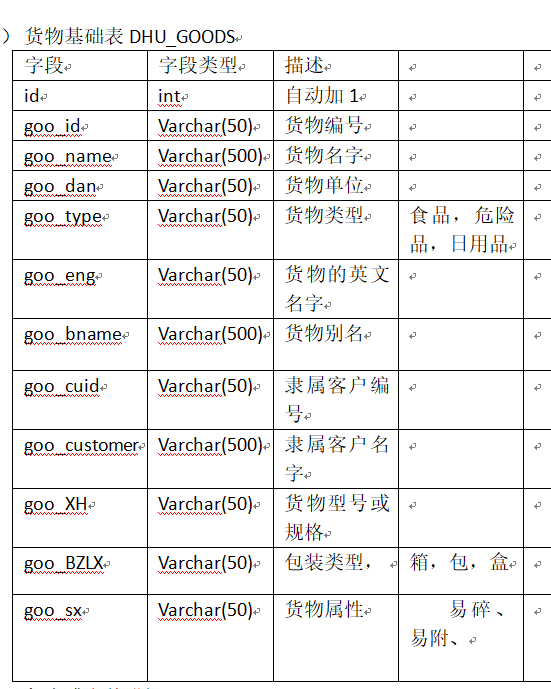 客户表，
货物表
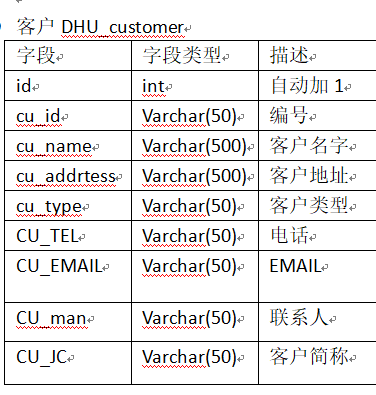 4
父子表1
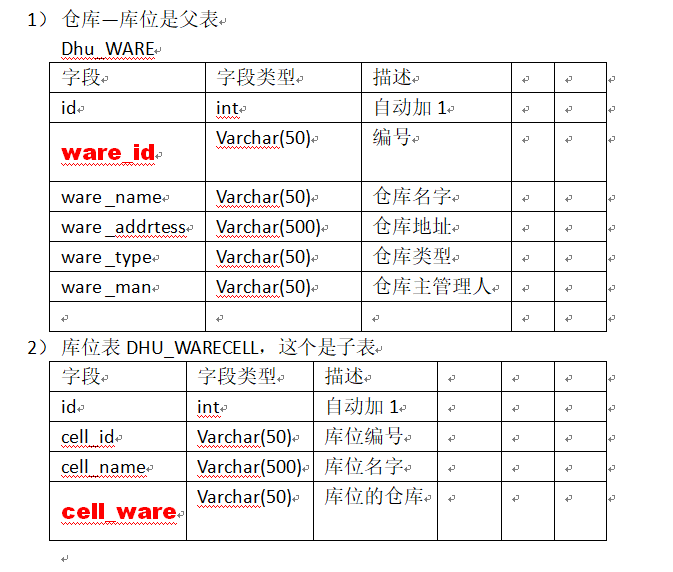 仓库、库位表


各省：
浙江省，下面各市，宁波市
下面在各区

上海市，下面各区，长宁区
5
父子表2
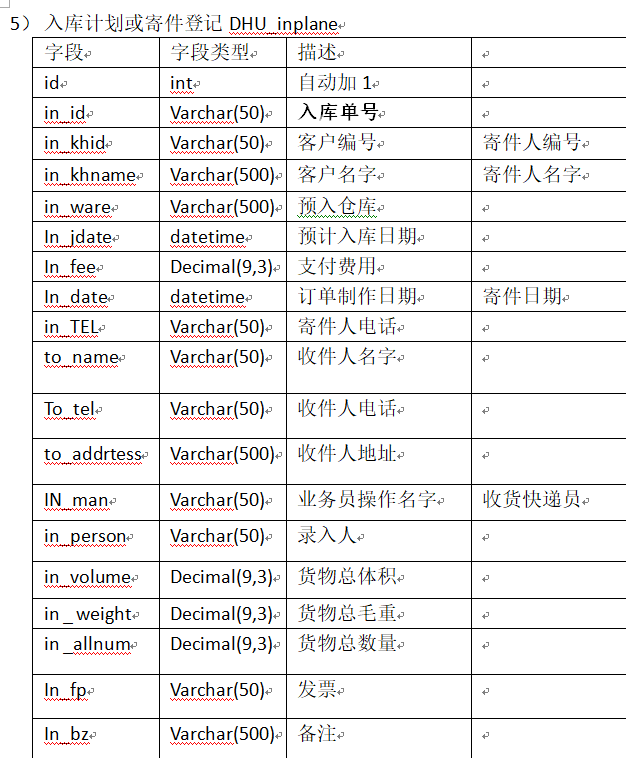 入库货物明细表
入库计划
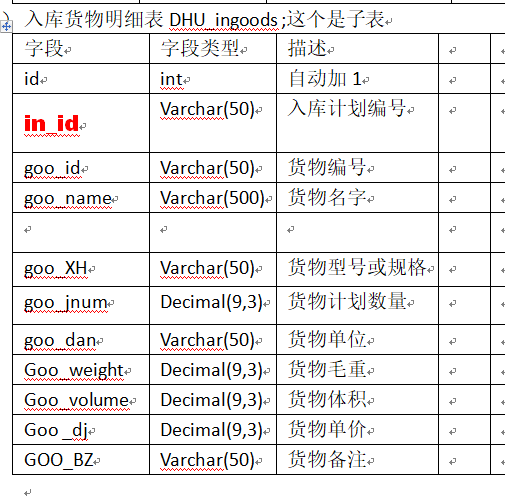 6
父子表的界面样子（参考）
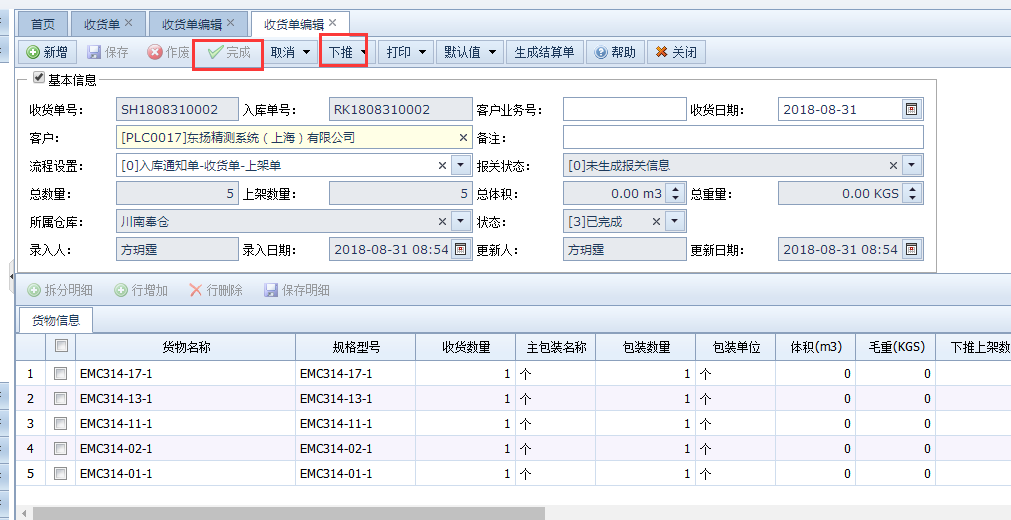 7
认识函数和过程
public static string getStuName(string sNum)
        {
            string sql = "select sname from student where sid='" + sNum + "'";
            string aa = "";
            aa = FindString(sql);
            return aa;
        }
类：函数、过程
函数有返回值
过程没有
private void BindResult()
        {
            string sql = “select * from  teacher ";
            DataTable dt =       SqlServerHelper.GetDataTable(sql);

            GridViewNew.DataSource = dt;
            GridViewNew.DataBind();
        }
8
个人笔记本安装开发
FTP://202.120.148.156，去下载 Visual Studio 2010，
或者自己百度上下载 Visual Studio 2019 Community
2)安装OFFICE里的ACCESS
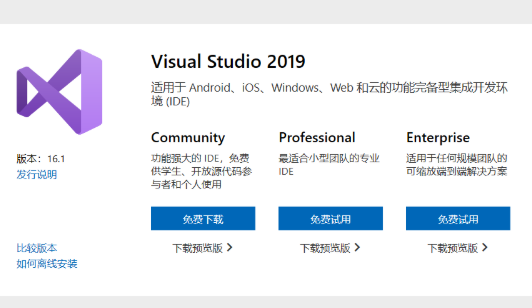 9
未完待续
未完待续
10